Energiewet – technische briefing Commissie Economische Zaken & Klimaat21 maart 2024
Energiewet | inhoud en structuur
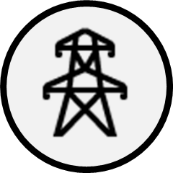 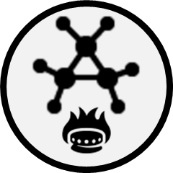 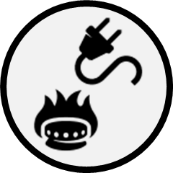 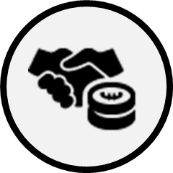 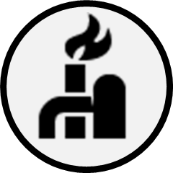 Beheer van systemen (H3)
Begrippen (H1)
Energiemarkten (H2)
Voorschriften inzake levering 
Rechten eindafnemers 
Contractuele voorschriften 
Factureren + informeren 
Klachten en geschillen 
Overstappen 

Vergunningsregime (kleine aansluitingen)
Vergunningseisen 
Voorschriften 

Overige voorschriften 
Inbedding nieuwe actoren (actieve afnemer, energiegemeenschap, aggregator / vraagrespons)
Meetinrichtingen en metingen
Organisatorische eisen TSB’s/DSB’s
Aanwijzing door Minister, inrichtingseisen, regels rondom (publiek) eigendom 

Uitvoering (publieke) wettelijke taken TSB’s/DSB’s:   
Beheren en ontwikkelen systemen 
Aansluiten 
Transporteren 
Meten 
Leveringszekerheid (o.a. extreme kou) 

Beheerders van bijzondere systemen 
Net op zee, interconnectoren, etc. 

Tarieven, methoden & voorwaarden (‘codes’)
Generiek i.v.m. exclusieve bevoegdheden ACM
Generieke kaders 
Begrippenkader en scope
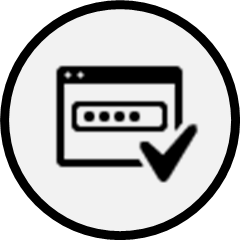 Metingen (H2-3)
Technische voorschriften 
Eisen aan meetinrichtingen 
Eisen aan metingen
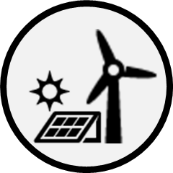 Divers (H6-7)
Overige bepalingen, overgangsrecht en slotbepalingen
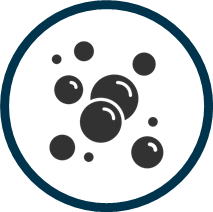 Databeheer & - uitwisseling (H4)
Taak TSB’s/DSB’s: toegang en uitwisseling gegevens in systeem >> oprichting ‘gegevensuitwisselingsentiteit’ (GUE)
Normenkader: grondslagen, gestandaardiseerd, beveiligd, goede identificatie, toegankelijk en eenvoudig etc.
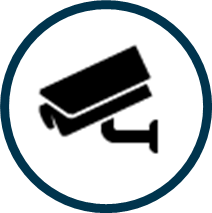 Toezicht (H5): primair ACM; op onderdelen de Rijksinspectie Digitale Infrastructuur (cyber) of SodM (veiligheid gas)
2
Toezicht (H5): primair ACM, op onderdelen Agentschap Telecom (cyber) en SodM (veiligheid gas)
Energiewet | rationale (1)
Doelen van de wet
Hoofddoel: 
stevig wettelijk fundament 
voor energietransitie en 
Voor een veilige, betrouwbare en betaalbare energievoorziening  

Subdoelen:
Noodzakelijk ‘groot onderhoud’ 
Implementatie 
basis voor opvolgende wetstrajecten inclusief implementatie nieuwe Europese regelgeving
Belangrijkste keuzes
Combinatie implementatie en beleid 
Europese en nationale thema's zeer verknoopt, bv bij netcongestie
Richtlijn veel open normen (nationale invulling nodig)
Urgente, actuele ontwikkelingen zoals consumentenbescherming en netcongestie.
Gas & elektriciteit in één wet
Meeste regels identiek
Voor consumenten verschillende regels verwarrend 
dus: één consistent integraal regime
3
Energiewet | nieuwe elementen
Input: nieuwe ontwikkelingen
Nieuwe elementen uit Nederland
Consumentenbescherming
Klimaatakkoord
Netcongestie 
Nieuwe elementen Europees richtlijn
Versterking consumenten rechten. 
herziening rol systeembeheerders, bv bij inkoop flexibiliteit
Inzet op slimme metersystemen & data-ontsluiting
Nieuwe elementen Europese jurisprudentie: taakverdeling ACM – EZK
Belangrijkste nieuwe elementen wet
Versterken positie consumenten 
Meer bescherming 
Regels voor zelf ‘actief worden’
Toekomstgericht systeembeheer:
aanpakken netcongestie
prioriteren 
Energiedata:
herzien stelsel voor beheer en uitwisseling
aandacht voor bescherming gegevens
datakwaliteit
standaardisatie
4
Energiewet | consumenten (H2) (1 / 2)
Nieuwe onderdelen toezicht door ACM
Versterking nationale beschermingsregime 
Vergunningseisen (Bibob)
Verruiming intrekkingsgronden vergunning
Verplicht aanbod modelcontract tegen vast tarief en bepaalde duur (naast variabel modelcontract)
Aanscherping monitoring/toezicht ACM (in NvW ook redelijke  prijzen) 
Diverse aanpassingen op vlak van het ‘leveranciers-model’, regels rondom afsluiten bij wanbetaling en regels rondom opzegvergoedingen. 

Optelsom: versterking toezichtpositie van ACM
5
Energiewet |  consumenten (H2) (2 / 2)
Nieuwe onderdelen positie consument
Implementatie Richtlijn 2019/944, o.a. 
Verbreding bescherming eindafnemer (rechten voor bredere groep, alternatieve geschilbeslechting, etc.) (NvW)
Regels voor zelf ‘actief worden’ (verkoop eigen productie, deelname aan flexibiliteits- en vraagresponsregelingen) 
Inbedding nieuwe marktvormen (opkopen elektriciteit, peer-to-peer handel, vraagrespons); energiegemeenschap

Leveringszekerheid bij faillissement (NvW)
verduidelijking overname en 
grondslag restverdeling; uitwerking volgt in lagere regelgeving

Verankering definitie kwetsbare afnemers (NvW)



Buiten scope wetsvoorstel: koopkracht en crisismaatregelen zoals prijsplafond
6
Energiewet | toekomstgericht systeembeheer (H3)
Kernelementen & nieuwe onderdelen
Ordening & kerntaken netbeheerders blijven gelijk (oa aansluiten, transport, balanceren)
Netcongestie nieuwe onderdelen: 
Basis voor ACM inzake aansluittermijnen
Basis inkoop congestiediensten en flexibiliteitsdiensten
Verruiming toepassing 'cable pooling' (NvW)
Grondslag prioriteringskader voor investeringen netbeheerders (MIEK)
Belangrijk
Netcongestie
Energiewet richt zich primair op noodzakelijke wijziging van regelgeving 
Daarnaast Landelijk Actieprogramma Netcongestie 

Rolverdeling ACM 
EU-hof (2020): exclusieve rol ACM voor regels over aansluiten en transport en nettarieven 
EU-Hof: wetgever zeer terughoudend opstellen
Energiewet is hier op aangepast
7
Energiewet | energiedata: noodzaak & kans (H4)
Gegevensuitwisselingsentiteit:
Aparte rechtspersoon (eigendom TSB’s/DSB’s)
Kerntaak: faciliteren elektronische data-uitwisseling binnen het hele systeem 
Voorschriften t.a.v. transparantie, identificatie, beveiliging en bescherming. 
Geen beheer van ‘centrale data’ 

Meer tijd nodig voor uitvoering 
dus latere inwerkingtreding 
daarom 2e NvW met tijdelijke voortzetting huidige regime, met extra de inzet DigiD voor identificatie. 
2e NvW begin april.
Kernelementen & nieuwe onderdelen
Er bestaat reeds een omvangrijk stelsel voor het meten, beheren en uitwisselen van energiedata (oa voor energierekening en overstappen)   
Belangrijkste nieuwe onderdelen:
Logisch herordenen v/d meetketen 
Sterkere toepassing principe ‘data bij de bron’ (decentraal, via registerbeheerders)
Dataprocessen: beter vastleggen van doelen, voorwaarden en actoren 
Eenvoudiger ‘datadelen met derden’ (op verzoek)
Introductie ‘gegevensuitwisselingsentiteit’
8
Energiewet | toekomstige aanvullingen
Lopende implementatietrajecten:  
RED-III (Richtlijn hernieuwbare energie)
EED (Richtlijn energie-efficiëntie)
Waterstof: implementatie Decarbonisatiepakket
Waterstof, groen gas en fossiel gas 
Brede herziening ordeningskader 
Publicatie definitieve Europese tekst later deze maand
start apart implementatietraject (24 maanden) 
Implementatie ‘Electricity Market Design’ (EMD)
o.a. energiedelen
Publicatie definitieve Europese tekst later deze maand
start apart implementatietraject (6 maanden, voor energiedelen 24 maanden)
9